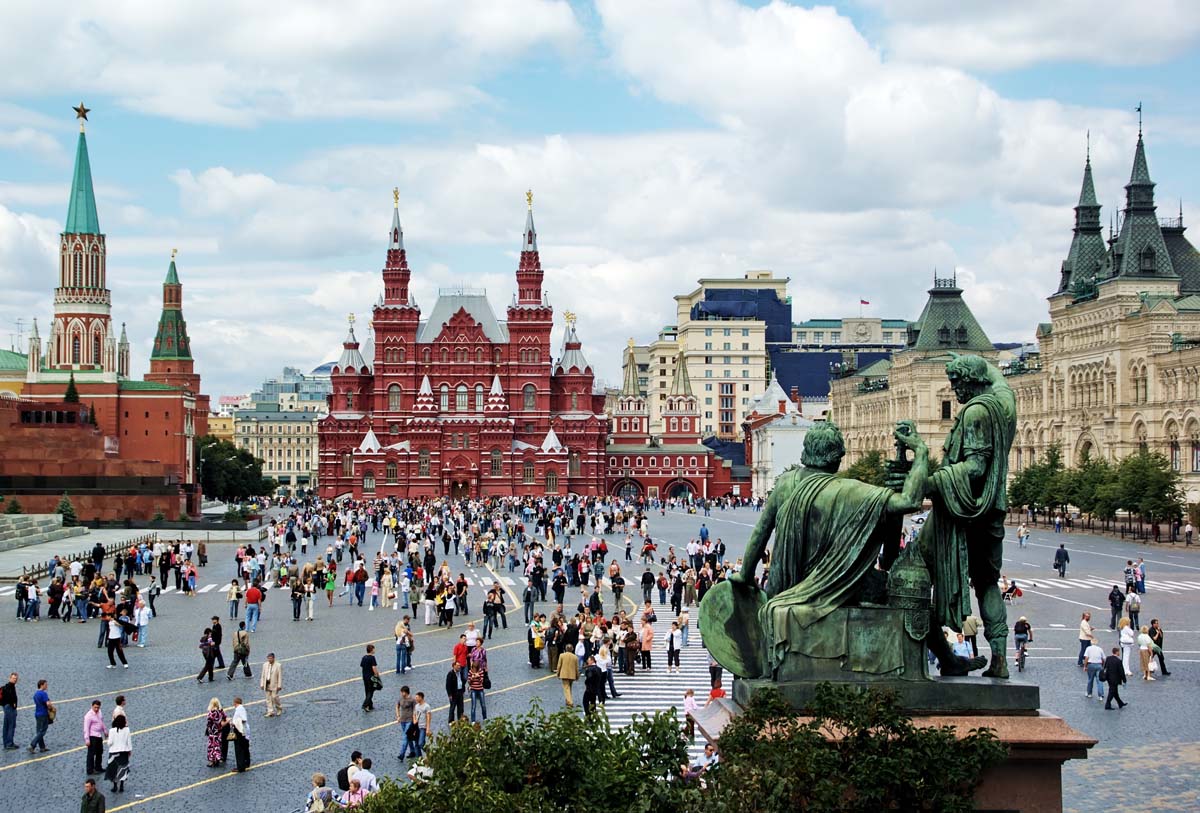 Red Square
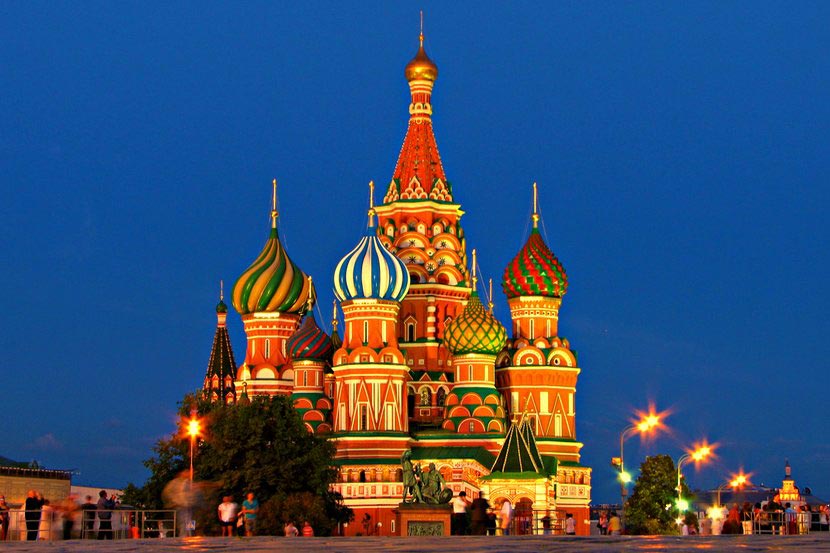 St Basil’s Cathedral
         [ˈbeizilz]
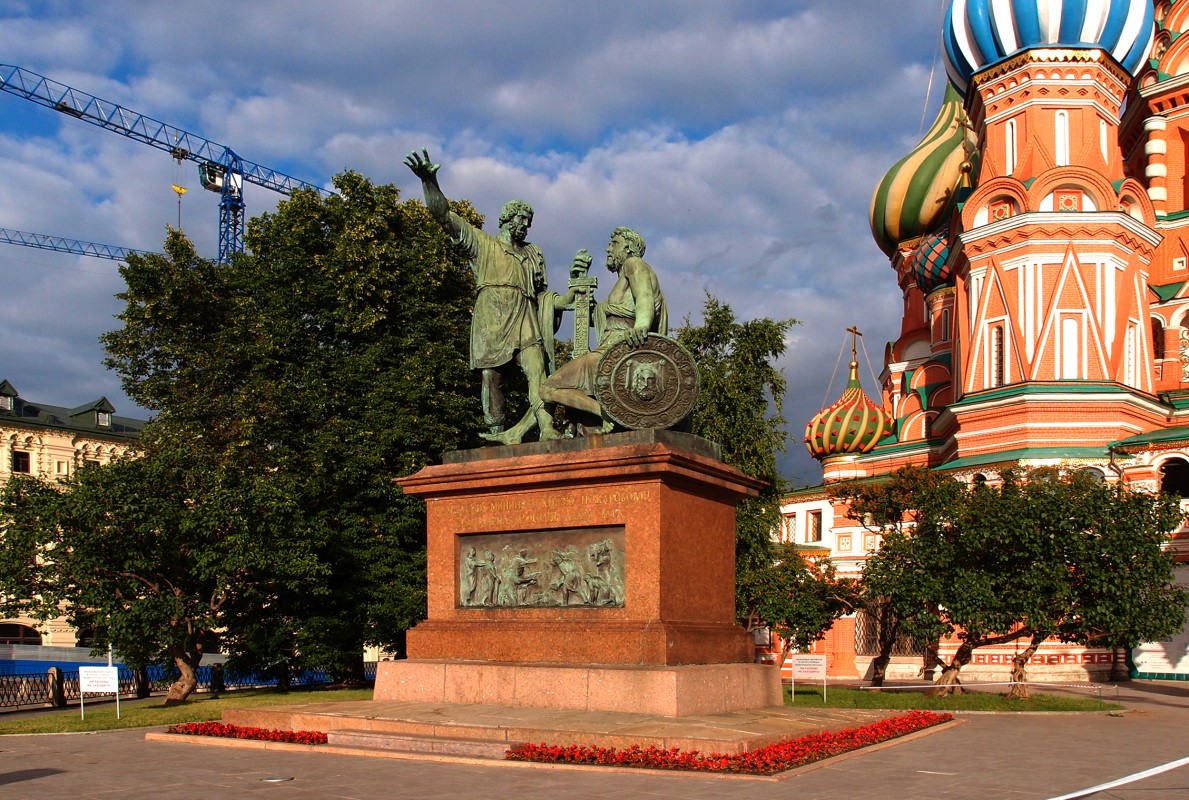 The Monument to Minin and Pozharskiy
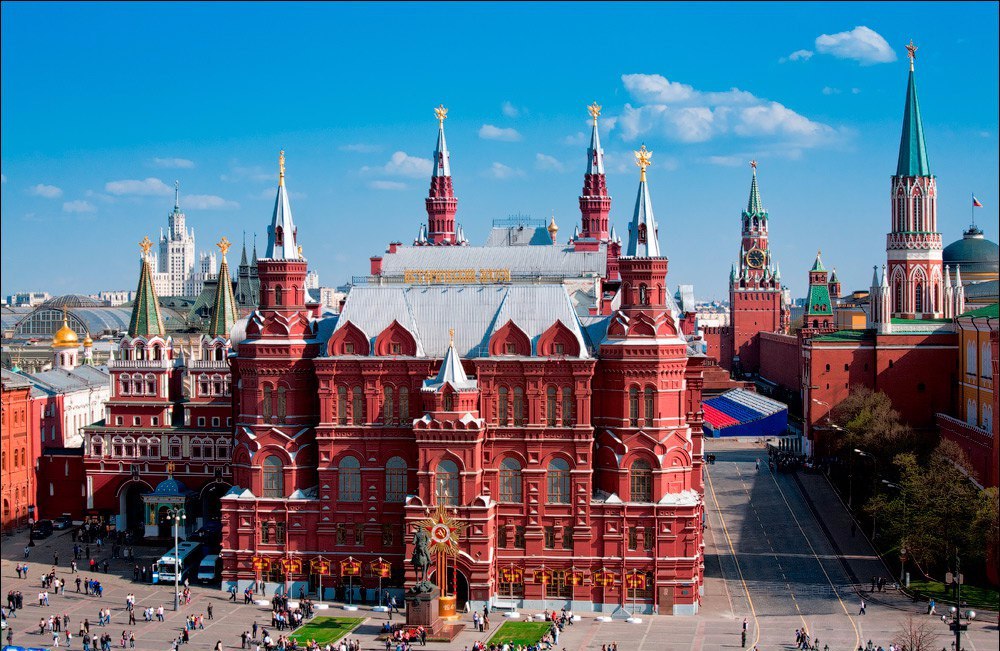 The History Museum
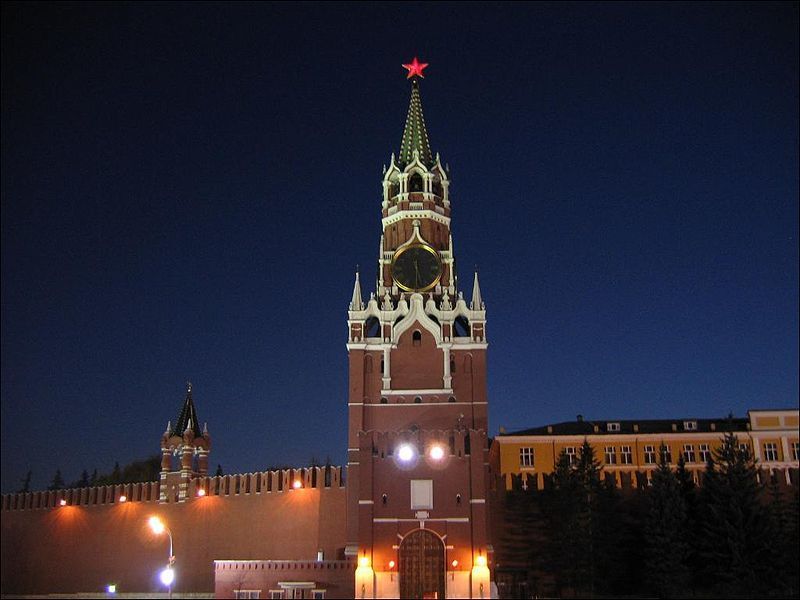 Spasskaya Tower
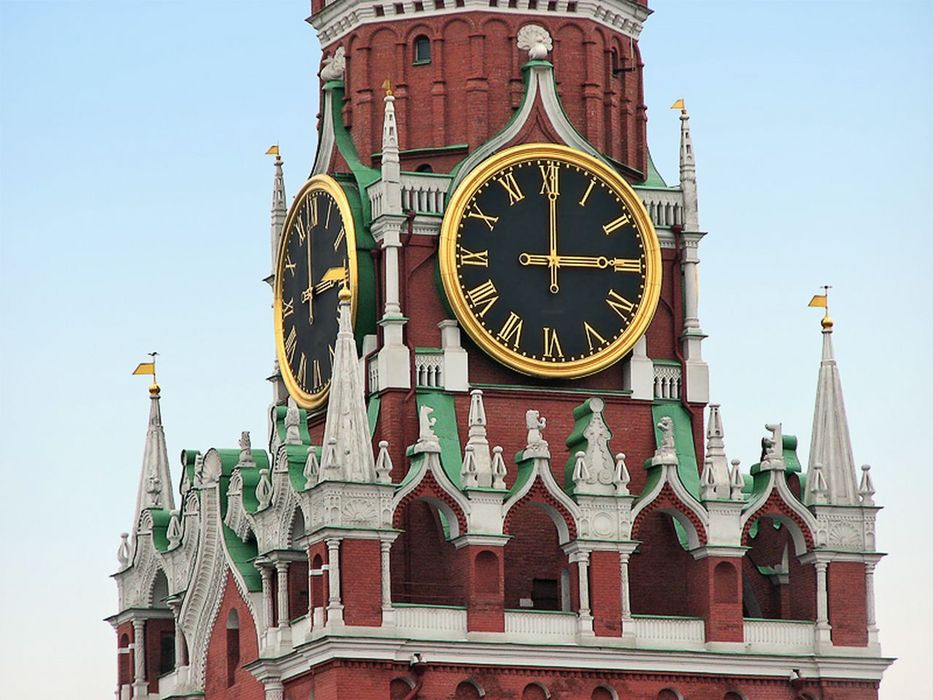 The Kremlin Clock
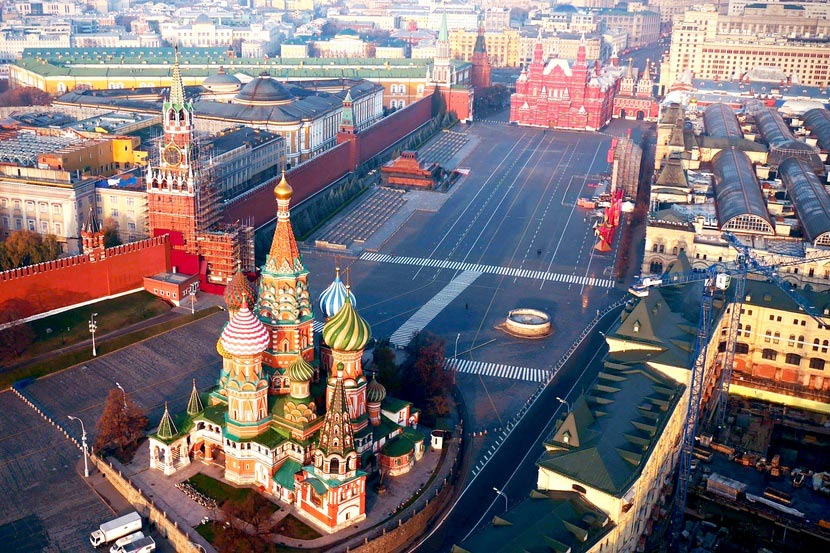 Red Square